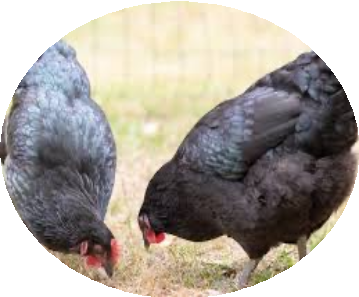 CHARACTERISING THE
RESISTANCE PATTERNS AND AMR
DRIVERS OF Escherichia coli
ISOLATED FROM POULTRY,
HUMANS AND ENVIRONMENT IN
THE CENTRAL REGION OF
MALAWI: A ONE HEALTH
APPROACH
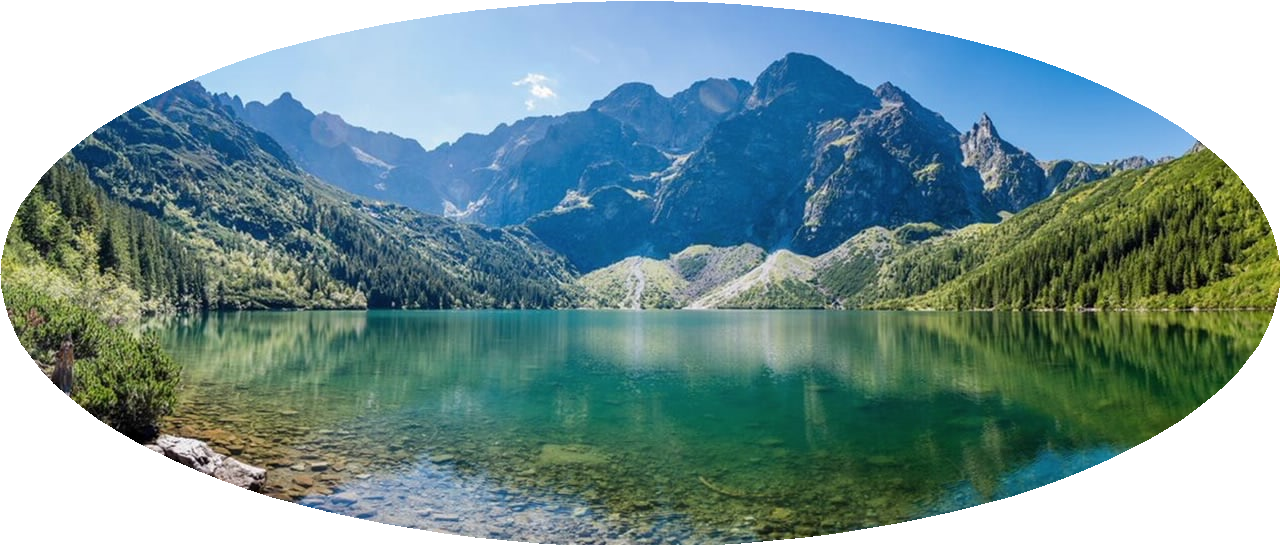 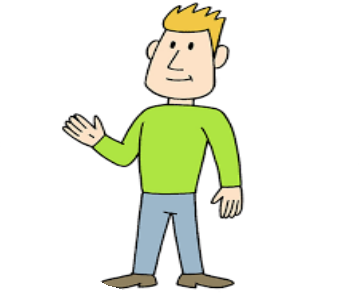 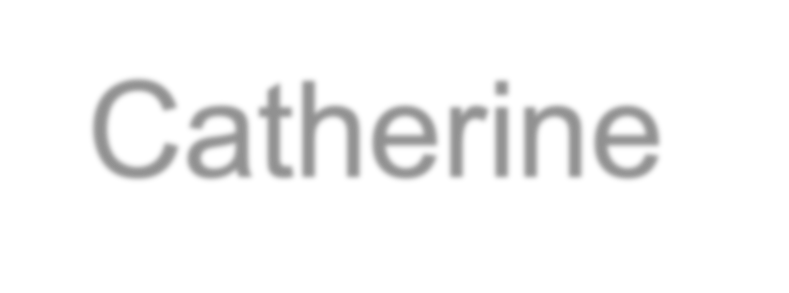 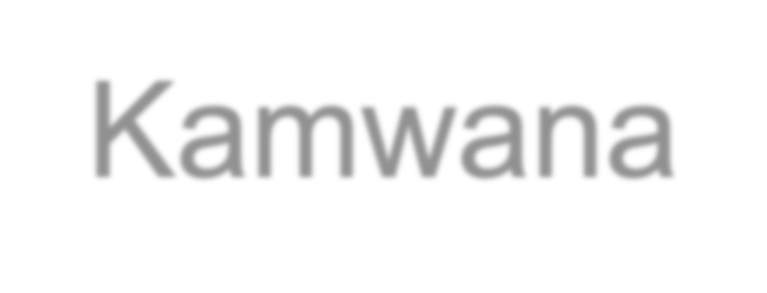 Catherine Kamwana
COLLABORATIVE
PROJECT
INTRODUCTION
AMR – Global OH threat
In animals, antibiotics used for
prophylaxis and growth – intensify
the risk to humans and the
environment
Collaborative Project:
AMR patterns of E.coli in
poultry, humans and the
environment against 9 classes
of antibiotics
Drivers of AMR
Study Location: Central Region, Malawi
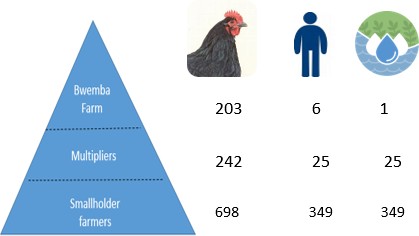 PRELIMINARY RESULTS
a. KNOWLEDGE
Know antibiotics
Knowledge Among Each Category
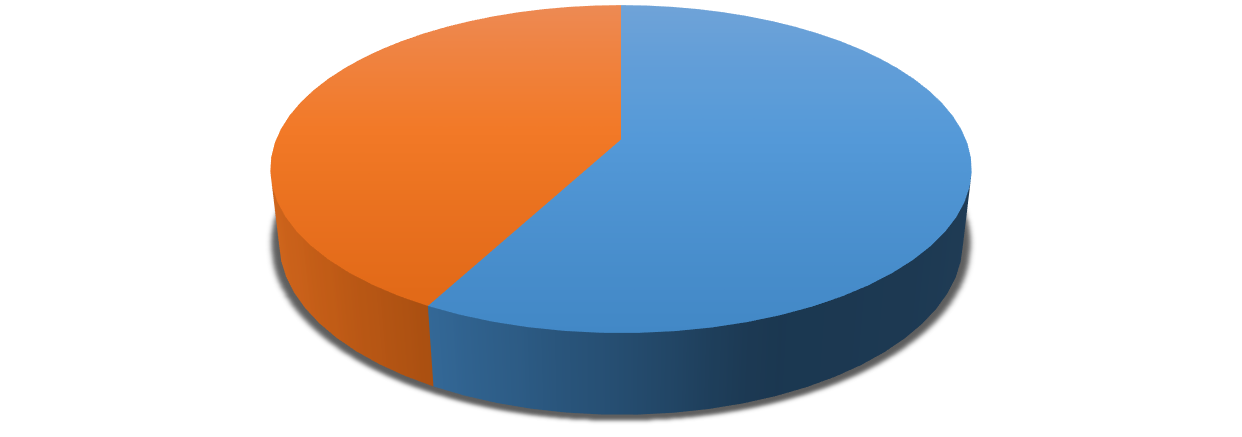 42%
120
58%
100

80

60
Yes	No

Know AMR
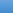 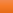 40
20
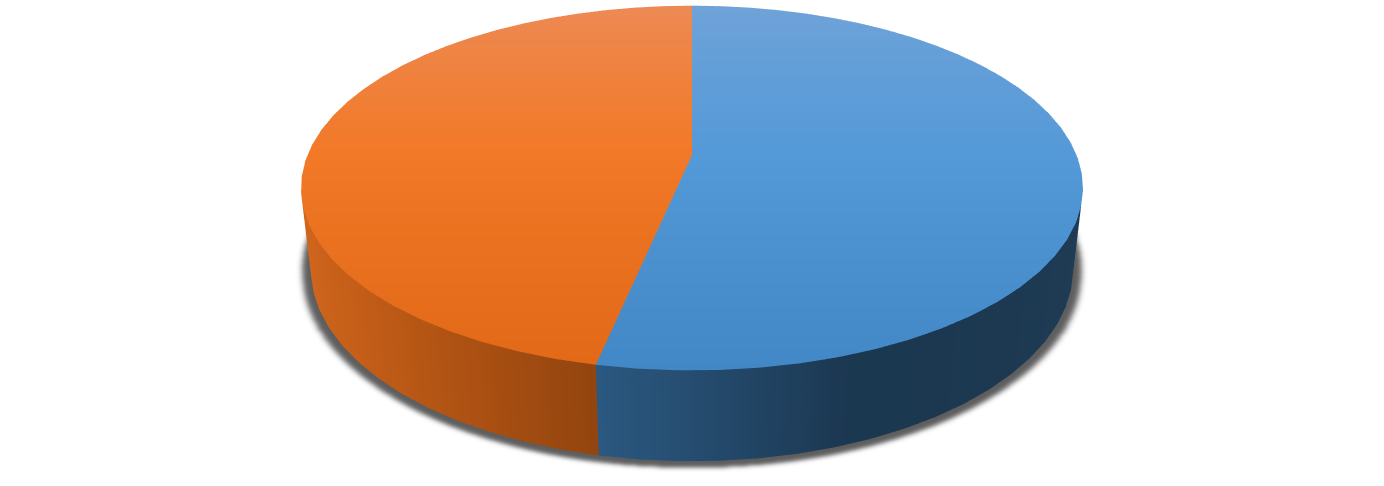 0
Yes
No
Yes
No
Yes
No
47%
53%
Smallholder
Mult iplier
Nucleus
Know Antibiotics
Know AMR
Yes	No
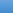 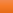 PRELIMINARY RESULTS
b. ATTITUDES
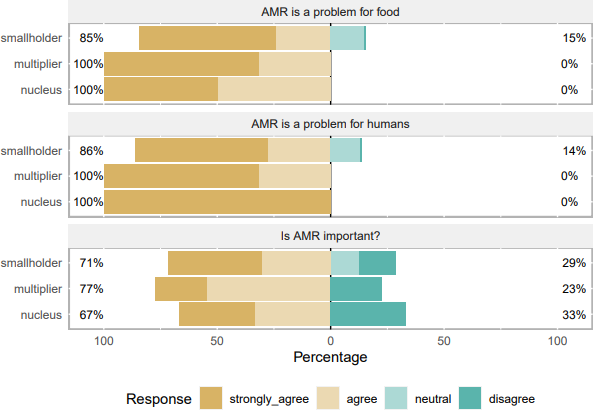 PRELIMINARY RESULTS
c. PRACTICES
DURATION OF ANTIBIOTIC USAGE -
HUMAN
stop feel
better
23%
Get extra
2%
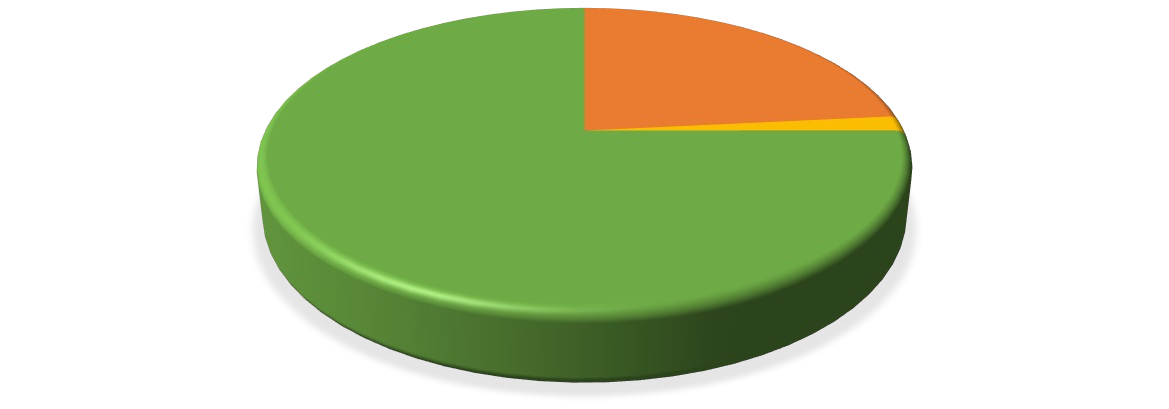 SELF MEDICATION
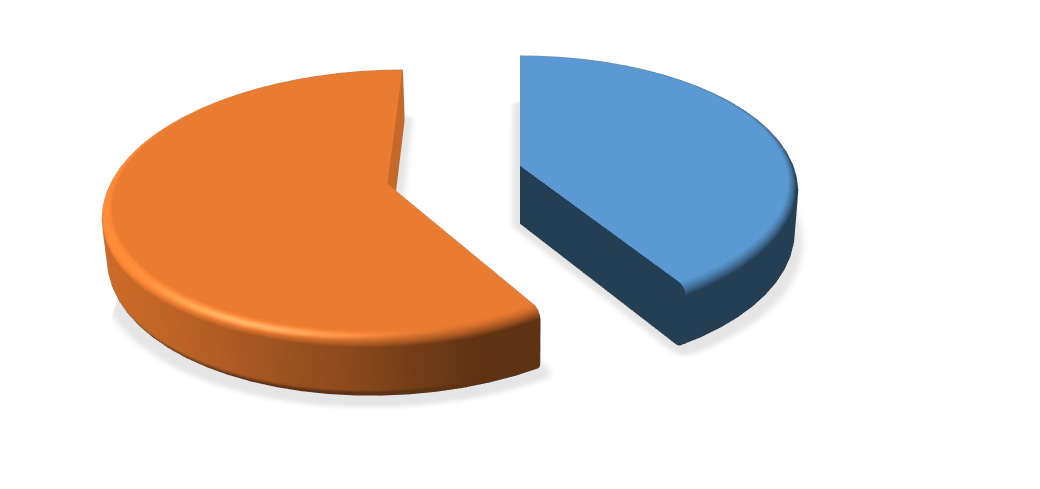 Finish dose
75%
Yes
41%
No
59%
DURATION  OF  ANTIBIOTIC  USAGE  -
POULTRY
62%
20%
10%
5%
3%
1
As directed
2 weeks
1 week
< 1 week
Once they getter
PRELIMINARY RESULTS
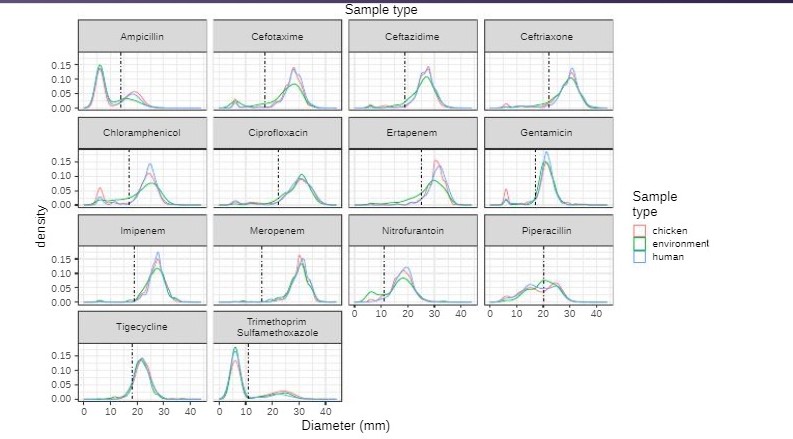 PRELIMINARY RESULTS
MICROBIOLOGICAL
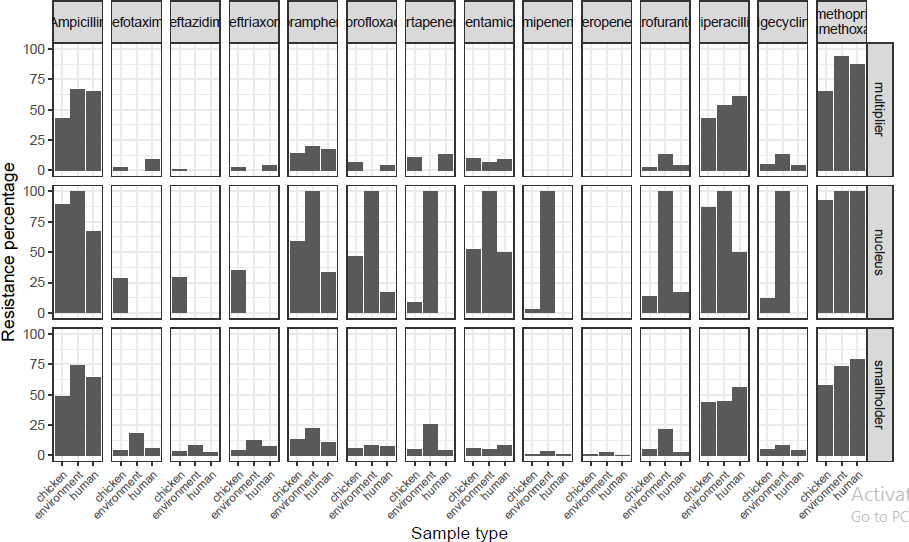 FUTURE UTILISATION
Come up with a policy brief
Evidence-based awareness campaigns
Opportunities for further studies